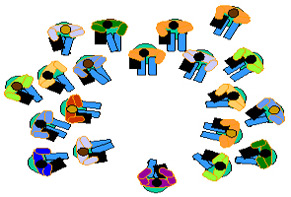 تقنيات التعليم
اعداد 
أ.د نجلاء عباس الزهيري
أ.د اقبال عبد الحسين
تقنيات التعليم وتكنولوجيا التعليم
من المعروف ان المتعلم دائما ينجذب نحو الاشياء التي تشد الانتباه وبالطبع لايوجد افضل من تكنولوجيا التعليم والتي تستخدم وسائل متنوعة تستطيع من خلالها جذب المتعلم اثناء تعلم مهارات الانشطة الرياضية فيصبح اكثر فعالية اثناء التدريس ، حيث
 ان مشاهدة تلك الوسائل تقضي تماما على الملل الذي يشعر به المتعلمين اثناء تعلم 
ويمكن الاستفادة من تكنولوجيا التعليم في المجال الرياضي من خلال تعديل اتجاهات المتعلمين نحو البيئة الرياضية  بصفة عامة وايضا  التأكيد من خلالها  على بعض القيم الجمالية والاجتماعية والاخلاقية وترسيخ المفاهيم البيئية المرتبطة بالنشاط الرياضي وذلك من خلال مشاهدة بعض الافلام الرياضية التي تؤكد على القيم السابق ذكرها ،كما يمكن من خلال استغلال وسائلها في ان تصبح وسيلة للمقارنة بين الحركات الفردية للمارس بحركات الابطال المتخصصين في نفس المهارة او الرياضة ، كما تعد من وسائل التحليل الحركي للمهارات واكتشاف الاخطاء التي يصعب اكتشافها عن طريق الملاحظة العادية والتحليل الذاتي مما ينعكس بالتالي على زيادة تعلم واتقان المهارات الرياضية المختلفة.
وتساعد تكنولوجيا التعليم في عملية التعلم الحركي  من خلال بناء وتطور التصور الحركي عند المتعلم، فمن خلال عمليات العرض ثم استخدام عائد المعلومات((التغذية الراجعة)) يمكن التأثير الايجابي في بناء وتطوير التصور الحركي عند المتكلم، فمن خلال عمليات العرض ثم استخدام عائد المعلومات ((التغذية الراجعة)) يمكن التأثير الايجابي في بناء وتطوير التصور الحركي ، وتحسين مواصفات الاداء وسرعة التعلم،كما تساعد على اداء المهارة المعروضة بصورة موحدة لجميع المتعلمين وبالتالي تمكن من حسن تقييم مدى استيعابهم لها بدلا من ان تعرض بأكثر من نموذج بشري يتفاوت فيه طريقة الاداء.
ويردد المتعلمون الكثير من الالفاظ في التربية الرياضية دون ان يدركوا معناها وهذا ينطبق على المتعلمين الصغار والكبار فالمعلم في التربية الرياضية يستخدم الفاظا ومصطلحات قد لايكون لها عند المتعلم نفس المدلول الذي يقصده المعلم. ولكن اذا تنوعت الوسائل التكنولوجية التعليمية فأن اللفظ يكتسب ابعادا من المعنى تقترب به من الحقيقة الامر الذي يساعده على زيادة التطابق بين معاني هذه الالفاظ في ذهن المعلم ومعناها في ذهن المتعلم حتى يتم ادراك المعنى المقصود .
وتأخذ مهارات الانشطة الرياضية وقتآ طويلآ من الشرح اثناء تدريسها للمتعلميم كما هو معروف، ولكن المتعلم من خلال وسائل تكنولوجيا التعليم يستطيع متابعة مراحل تعليم المهارات في زمن قليل مما يساعد على توفير الوقت.
والاهتمام بالتعلم الفردي في مجال تعلم المهارات الرياضية اصبح امرآ ضروريآ وهام جدآ ولايمكن مراعاة القواعد والاسس التي يبنى عليها الا من خلال الاستعانة بتكنولوجيا التعليم وتوضيف المعلومة في التطبيق العلمي.
اهمية تكنولوجيا التعليم في مجال تعلم انشطة التربية الرياضية
جاذبية التدريس وفعاليته في استثارة وبعث النشاط في المتعلم.
التأثير في الاتجهات السلوكية والمفاهيم العلمية والاجتماعية للمتعلم.
وسيلة للمقارنة.
التحليل الحركي.
بناء وتطور التصور الحركي.
أداء المهارة بصورة موحدة.
التقليل من العيوب اللفظية.
التقليل من اخطاء اداء النموذج.
يمكن من التدريس للأعداد الكبيرة من المتعلمين.
بقاء اثر التعليم.
توفير الوقت.
مراعاة الفروق الفردية بين المتعلمين.
تعمل على تحقيق مبدأ السرعة في عملية التعلم.
خلق بيئة تعليمية مناسبة.
الاهتمام بالتعلم الفردي.
أهمية تقنيات التعليم في التعليم الحديث
لا يمكن أن تقتصر أهمية تكنولوجيا التعليم على إضافة بعض الوسائل الحديثة إلى الأدوات التعليمية مثلاً، بل إن تأثيرها يتجاوز تغيير بيئة التعلم بأكملها، وتغيير نظام التعليم بأكمله، وإرساء أسس جديدة وأهداف جديدة. باختصار، تقنيات التعلم تخلق أنظمة. وسنذكر فيما يلي بعض النقاط المحددة التي تبرز أهمية تكنولوجيا التعليم:
1. تحسين كفاءة التعلم
تعمل التقنيات التعليمية على تحسين كفاءة التعلم في جميع الجوانب حيث توفر الوقت والجهد، مما يسمح لعملية التعلم بالمضي قدمًا بوتيرة أسرع مع تحقيق النتائج المرجوة.
2. زيادة متعة التعلم
ومع تطور التكنولوجيا أصبحت أساليب التعلم أكثر تنوعا، مما يضيف المتعة إلى العملية التعليمية ويقلل من الرتابة والملل في التعلم، وبالتالي تحفيز مشاركة الطلاب وجعل الدورات أكثر تشويقا وجاذبية.
3. تعزيز قدرات المعلم
تؤدي مهارات الدراسة إلى تنوع الأدوات التي يستخدمها المعلم بما يراه مناسباً لمعالجة الفروق الفردية بين الطلاب. كما أنها تمكن المعلم من مراقبة نقاط الضعف لدى الطلاب ومعالجتها بما يحسن أداء الطالب ومهما كانت قدرات المعلم عظيمة، إلا أن قدراته لا تزال محدودة مقارنة بقوة تكنولوجيا التعليم التي تعمل على تحسينه بشكل كبير. نتيجة. والجدير بالذكر أن 92% من المعلمين يعتقدون أن التكنولوجيا لها تأثير إيجابي على مشاركة الطلاب.
4. تعزيز التفاهم
تم تصميم تقنيات التعلم لتسهيل فهم الطلاب للمعلومات من خلال إشراك جميع حواسهم في عملية الاكتساب، حيث يمكن تقديم المعلومات في وقت واحد في شكل مرئيات وصوت ونص ومحتوى تفاعلي، مما يمكّن الطلاب من الانغماس في التعلم الفعال. تحفيزه على مواصلة إنجازاته الأكاديمية واكتساب المهارات.
5. يعتبر استخدام التكنولوجيا الحديثة من سمات العصر الحديث
لقد أصبح استخدام التكنولوجيا الحديثة سمة من سمات العصر الحديث وأصبح استخدام التكنولوجيا الحديثة في التعليم العام في بيئة التعلم المعاصرة ضرورة لا غنى عنها، لأن استخدام التكنولوجيا الحديثة أصبح شرطا لإثراء بيئة التعلم وصنعها. تغيير بيئة التعلم تكون أكثر ثراء. تنمية المواهب القادرة على مواكبة متغيرات وتطورات العصر.
الفرق بين تقنيات التعليم وتكنولوجيا التعليم
يركز المختصين على الفروقات الدقيقة بين تقنيات التعليم وتكنولوجيا التعليم. وربما هذه الفروقات لا تُهم غير المختصين. وبالأساس، يرجع الخلط بين المصطلحين إلى الاختلاف على ترجمة وتعريب كلمة (Technology) من الإنجليزية إلى العربية. ولا زال المختصين إلى الآن غير متفقين على صياغة معتمدة لهذه المصطلحات. دعنا هنا نبين الفروقات الأساسية والجوهرية بين تقنيات التعليم وتكنولوجيا التعليم:ويمكننا القول بشكل عام أن الدوائر هنا تتداخل في مجالات مشتركة واسعة، إلا أن تقنيات التعليم هي جزء لا يتجزأ من تكنولوجيا التعليم وتقع تحت المظلة الأوسع.
إن معنى تقنيات التعليم ينحصر في الغالب في إطار محدود يشمل الأدوات والوسائل السمعية والبصرية والمعدات الإلكترونية الحديثة مثل أجهزة الكمبيوتر والسبورات الذكية وشاشات العرض وغيرها من الأدوات الحديثة. ومع ذلك، تجدر الإشارة إلى أن بعض الأدبيات تستخدم هذا المصطلح “تقنيات التعليم” للإشارة إلى مجال أوسع من مجرد أدوات التطبيق المستخدمة في التجارب التعليمية. 
اما تكنولوجيا التعليم وفيما يتعلق بمفهوم تكنولوجيا التعليم، يرى الخبراء أن مدلوله أشمل وأوسع نطاقا، فهو يشير إلى نظام شامل يعزز تطوير التعليم على المستويين النظري والتطبيقي، ويهدف إلى الاستفادة من التعليم. وضع النظريات والأساليب المبنية على أسس ومبادئ مفيدة في عملية التطوير ودمج هذه الأساليب مع التطورات التكنولوجية. كما يتضمن الأدوات والأساليب التطبيقية المستخدمة في الخبرات التعليمية. ولذلك فإن تكنولوجيا التعليم ليست مجرد أجهزة إلكترونية تستخدم في مجال التعليم، بل هي أساليب تطبيقية تهدف إلى تحسين الأداء وتطوير العملية التعليمية.
الفرق بين تقنيات التعليم والتعليم الإلكتروني
لقد تحسنت جودة التعليم بشكل ملحوظ في الآونة الأخيرة مع إدخال تقنيات التعليم. إن تقنيات التعليم والتعليم الإلكتروني هما مصطلحان مرتبطان ولكنهما مختلفان تمامًا عن بعضهما البعض. دعونا نفهم الفرق بينهما:
تكنولوجيا التعليم هي إلى حد كبير أي صناعة تقدم التعليم وتوفر التقدم التكنولوجي لتحسين جودة التعليم. يتكون ذلك من استخدام أدوات برمجية متقدمة لتوفير دورات مخصصة وبوابات قائمة على الجودة والقدرة على التكيف مع الطلاب والمعلمين في عالم التعليم الحديث هذا.
تعمل تقنية Ed-tech على تسهيل التعلم الإلكتروني من خلال استخدام أدوات وتقنيات تكنولوجيا المعلومات مثل الواقع الافتراضي والذكاء الاصطناعي والتعلم الآلي وروبوتات الدردشة وما إلى ذلك. وتساعد هذه الأدوات في عملية التعلم من خلال الاستفادة من طرق جديدة للتقنيات التي يتم تقديمها كل يوم. تم تسجيل قيمة تكنولوجيا التعليم في جميع أنحاء العالم بقيمة 106.46 مليار دولار أمريكي في عام 2021. ومن المتوقع أن ترتفع بمعدل نمو سنوي مركب قدره 16.5٪ من عام 2022 إلى عام 2030.
تعمل صناعة تكنولوجيا التعليم على جعل الأشخاص خبراء في التكنولوجيا من خلال دمج الرسوم المتحركة ومقاطع الفيديو والصوت والوسائط المتعددة والرسومات لتحسين تجربة كل من المعلمين والمتعلمين في جميع أنحاء العالم. وبالتالي، من الآمن أن نقول إن السوق ينمو، وكذلك تكنولوجيا التعليم، من خلال الوصول إلى آفاق جديدة مع ترقيات تكنولوجية جديدة.
اما التعليم الالكتروني التعلم الإلكتروني هو شكل قصير من أشكال التعلم الإلكتروني. ويشار إليها بأنها طريقة توزيع المواد التعليمية عبر الإنترنت، مما يسمح للمتعلمين بالوصول إلى المعلومات في أي وقت ومن أي مكان وعلى عدة أجهزة.
بسبب التقدم التكنولوجي في التعلم الإلكتروني، يقوم المعلمون المعاصرون الآن بدمج الأفلام والعرض الافتراضي والألعاب والتعلم الاجتماعي من خلال التعاون القائم على المشاريع والنصوص والمرئيات وما إلى ذلك. وقد انقلب الفصل الدراسي بسبب إدخال التعلم الإلكتروني، مثل أنه مكان للدراسة النشطة بدلاً من الامتصاص السلبي للمعلومات. تم تجهيز الفصول الدراسية بشاشات عرض مثبتة على الحائط، وأجهزة عرض، وأجهزة iPad، وأجهزة كمبيوتر لتوفير أدوات وأجهزة أكثر فعالية لنقل البيانات.
وفقًا للبيانات، يتم إنهاء دورات التعلم الإلكتروني بشكل أسرع بنسبة 60٪ من الفصول الدراسية الشخصية. الدورات الشخصية أو التعلم التقليدي طويلة نسبيًا ومتطلبة. نظرًا لأن الطلاب يعملون بسرعة، يتم إكمال دورات التعلم الإلكتروني بسرعة أكبر بكثير من الدورات التقليدية التي تستغرق فصلًا دراسيًا طويلًا. إنها طريقة تدريس وتعلم منهجية باستخدام الموارد الإلكترونية مثل أدوات الندوات عبر الإنترنت والمنصات الأخرى التي تقدمها شركات تكنولوجيا التعليم.
نعلم جميعًا أن شركات تكنولوجيا التعليم تكرس جهودها لجعل التعلم أكثر سهولة وتعزيز المزيد من التعليم. إنها تشبه إلى حد كبير الطريقة التقليدية للتعلم ولكن في العالم الرقمي.
شكرا لحسن الاصغاء